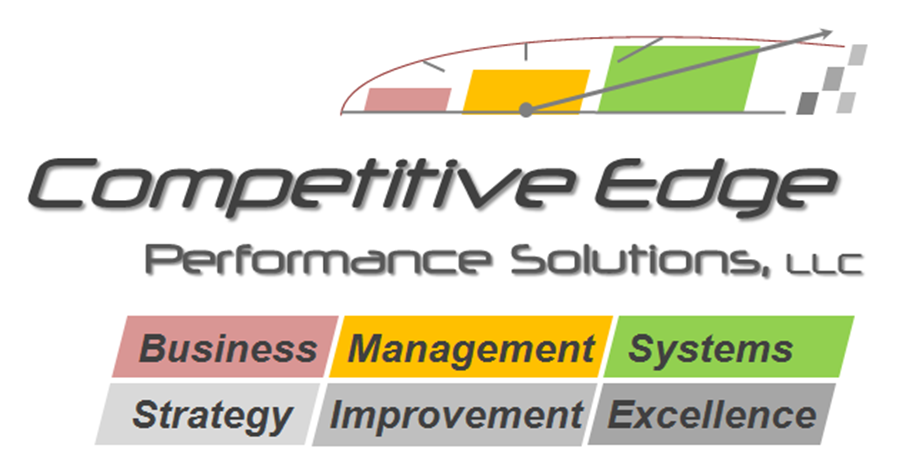 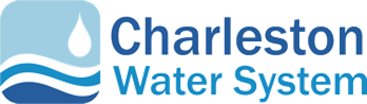 www.Competitive Edge Performance.net
Performance Management &
Benchmarking
2015 IWA Conference
Cincinnati
Rick Bickerstaff
Measurement
“
What gets measured gets managed, and what gets managed gets done.
”
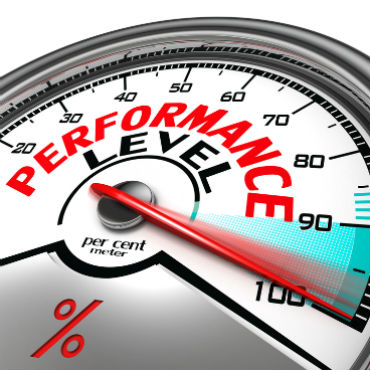 Agenda
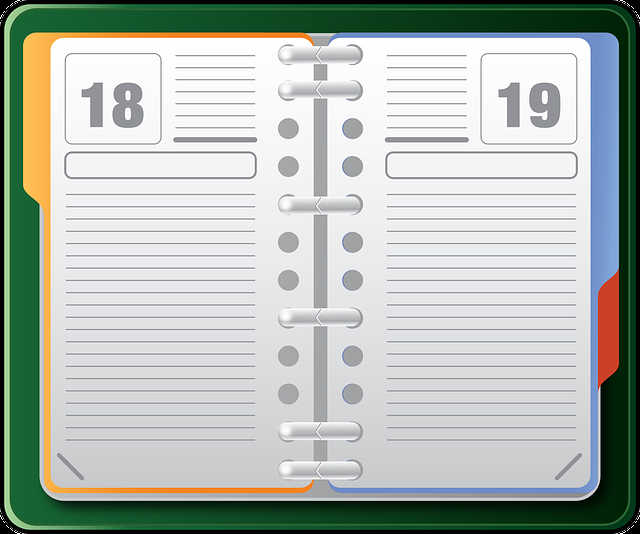 Introduction
Strategy
Framework
Results
Comparisons
Analysis
Decisions
S.Y.S.T.E.M.
2
Charleston
Water System
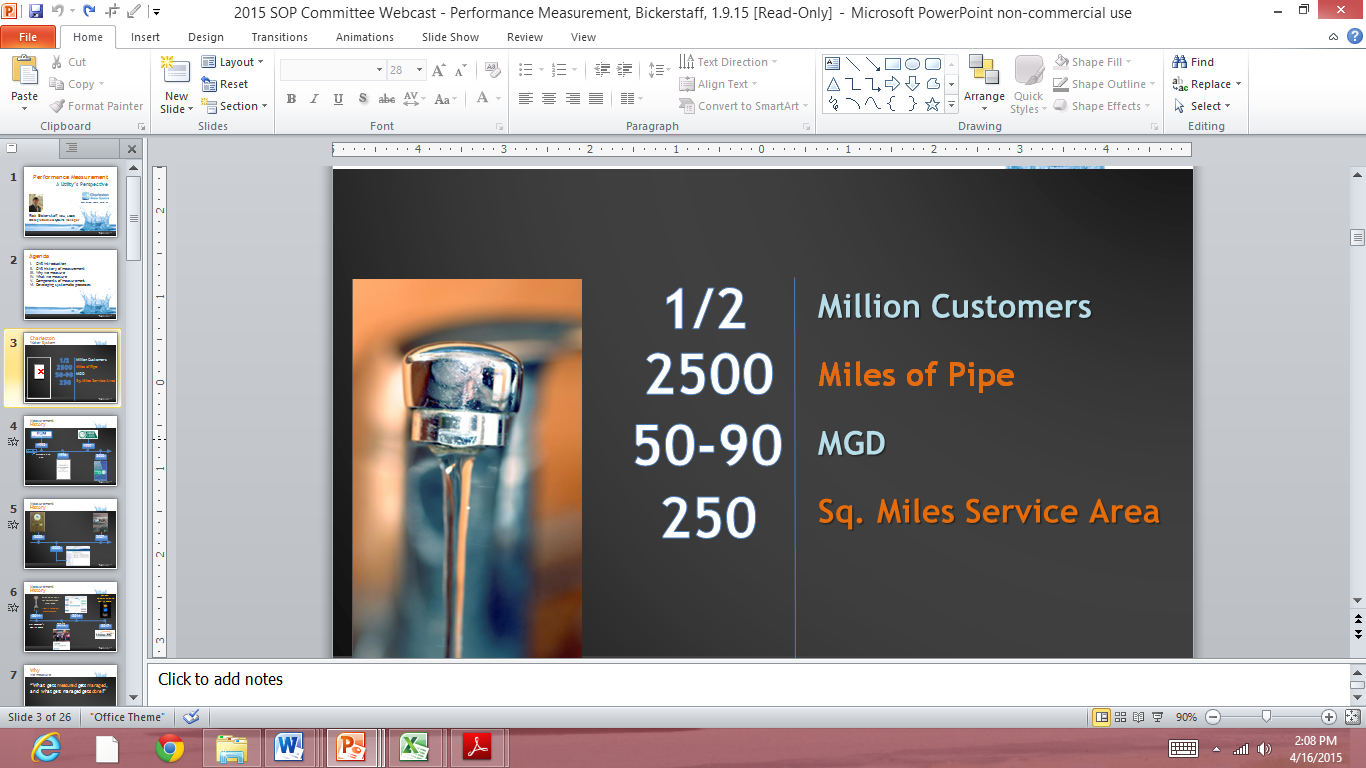 Why
we measure
Where have we been?
Results
Trends
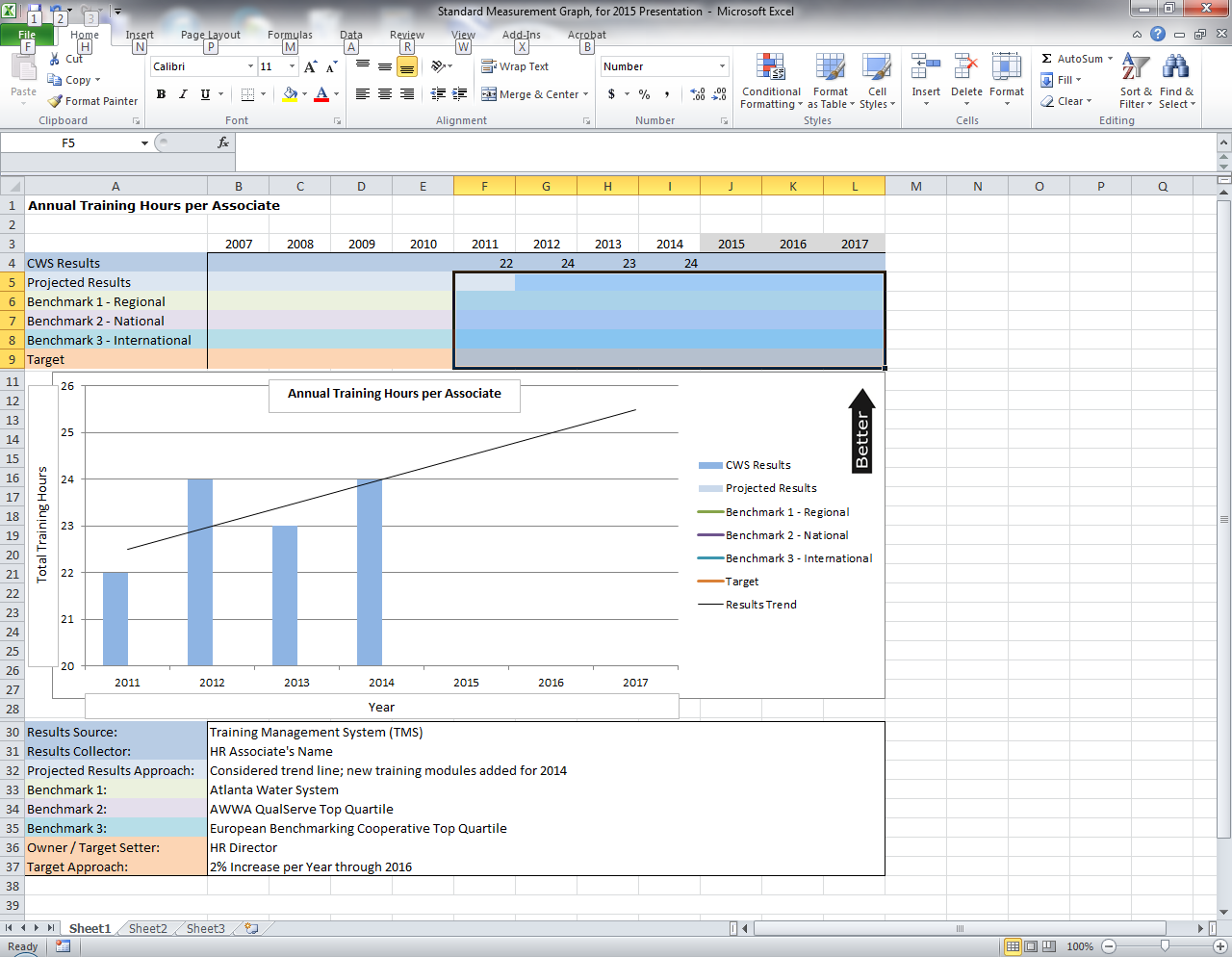 Where are we?
Comparisons
Benchmarks
Best Practices
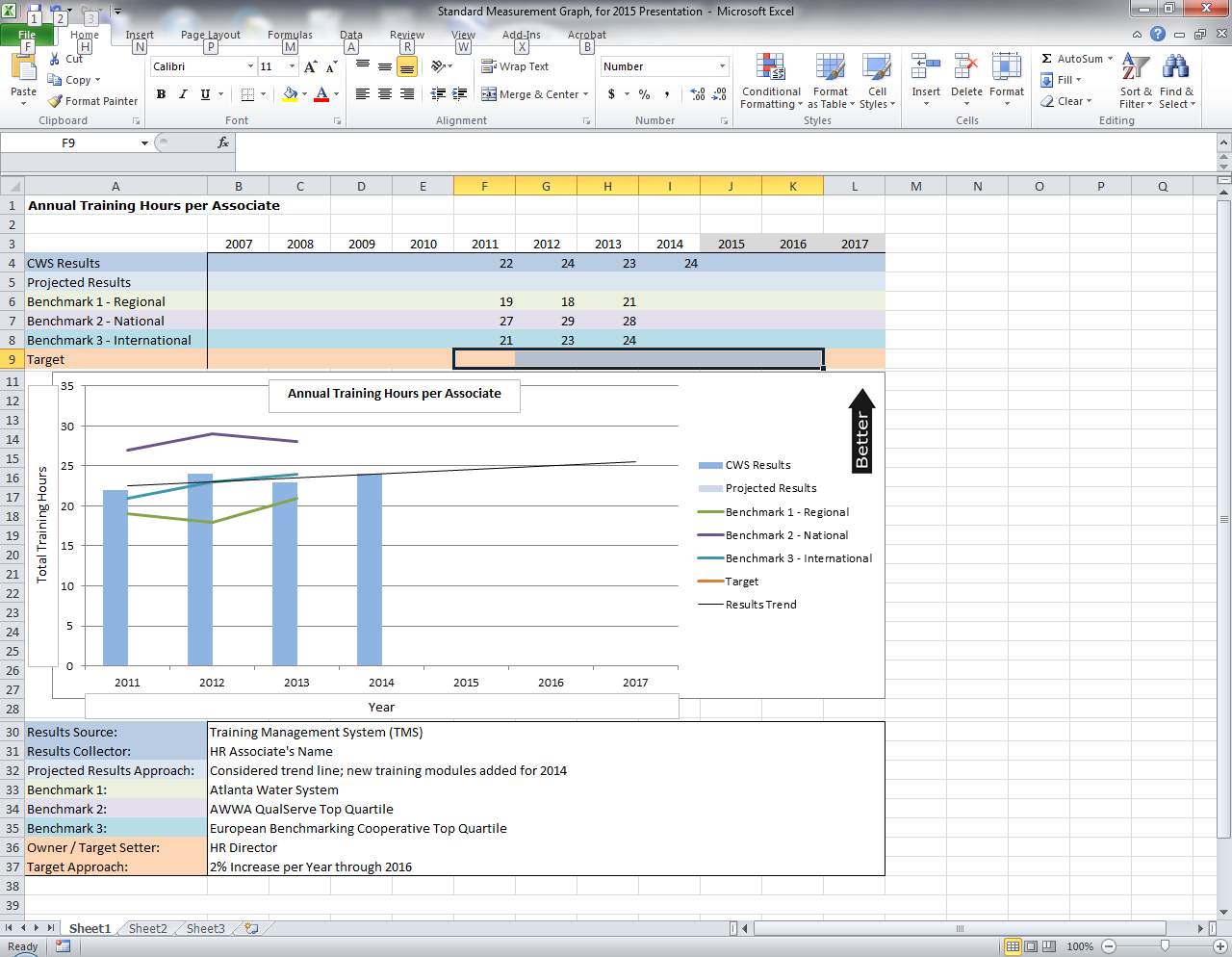 Where do we want to go?
Performance Projections
Customer Requirements
Targets
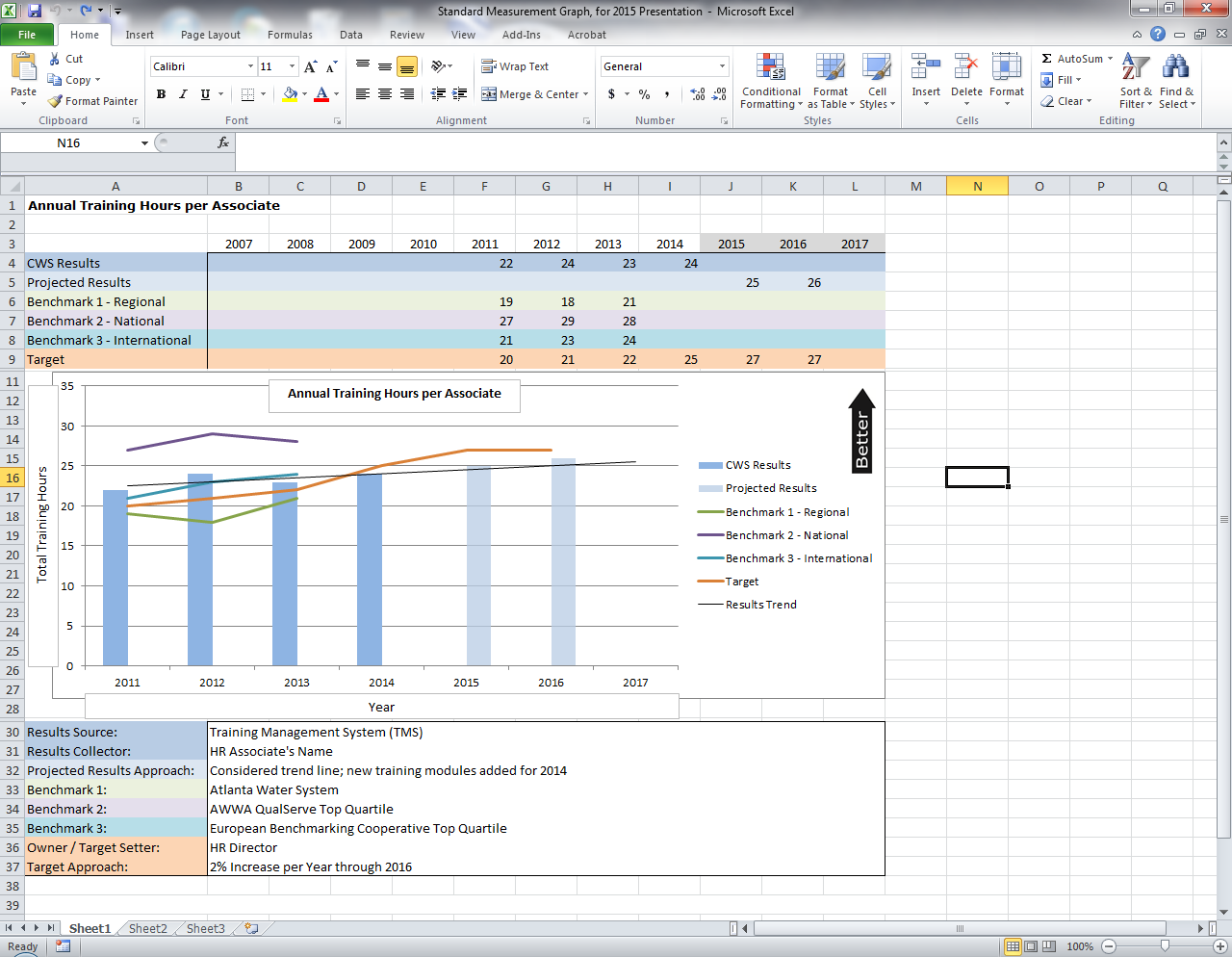 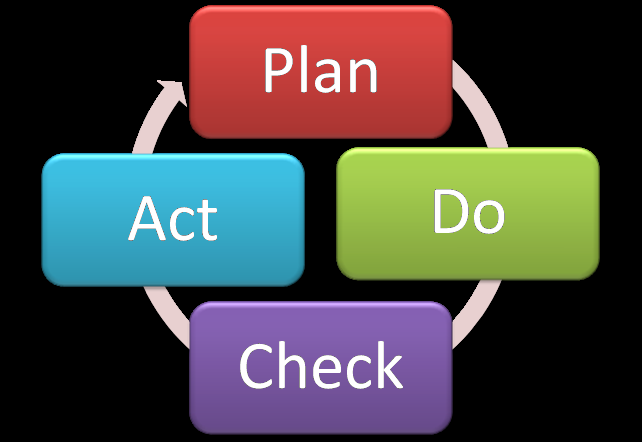 Why
we measure
Measurement results should:
Tell you what to improve
Help you prioritize what to focus on
Become a major input into your organization’s goals and/or strategic plan
Promote accountability
Facilitate continuous improvement
Satisfy stakeholder expectations
What
we measure
Measure:
What is most important to your customers, stakeholders, and you.
What is critical to quality (CTQ)
Inputs, Process, Outputs (SIPOC)
Measure:
Process efficiency
Process effectiveness
Process adaptability
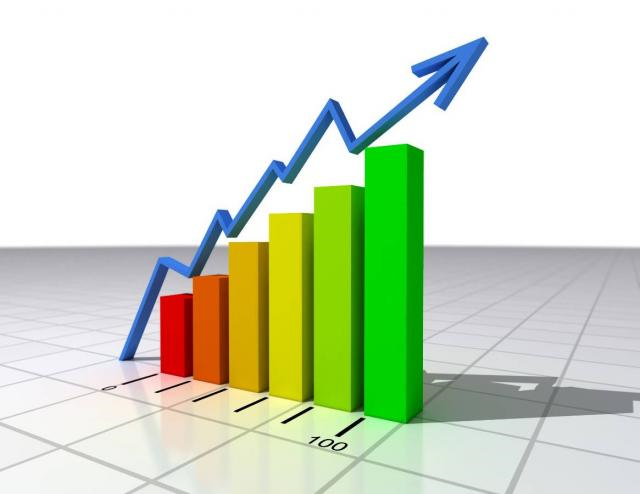 Leadership
must drive it
The MUSTS:
Expectations must come from senior leadership
Leadership must constantly direct focus towards performance measurement
Leadership must constantly ask for results
Leadership must think critically
Systematic 
processes
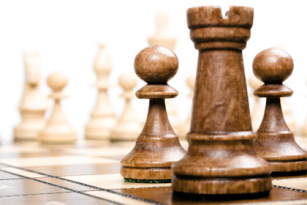 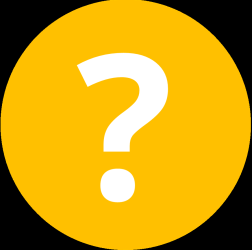 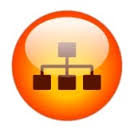 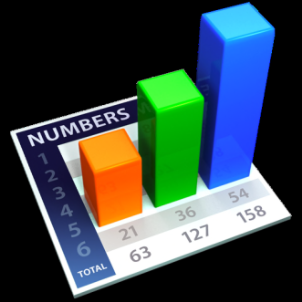 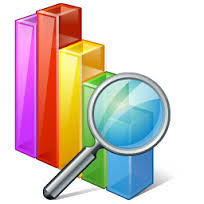 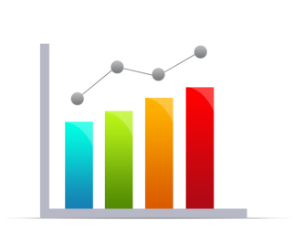 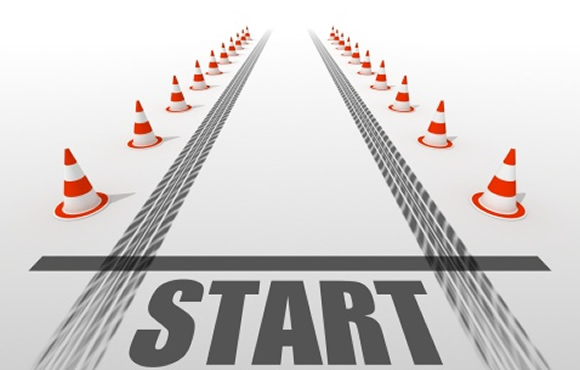 Strategy
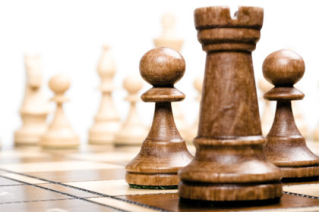 Strategy Drives 
Measurement
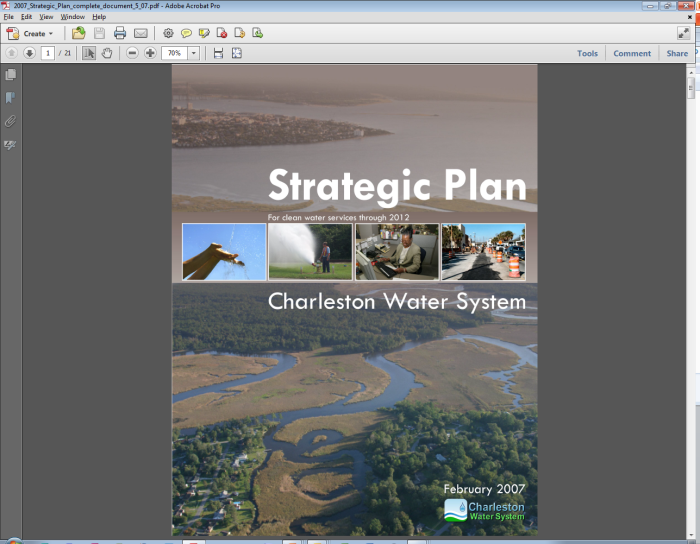 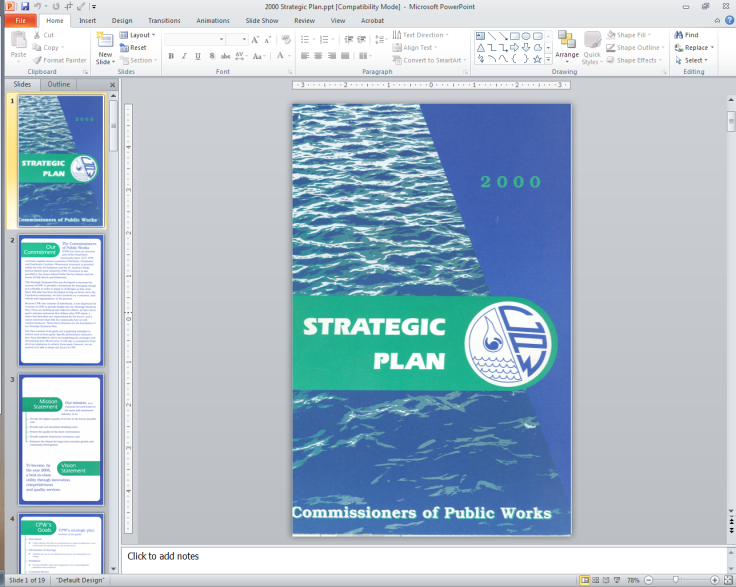 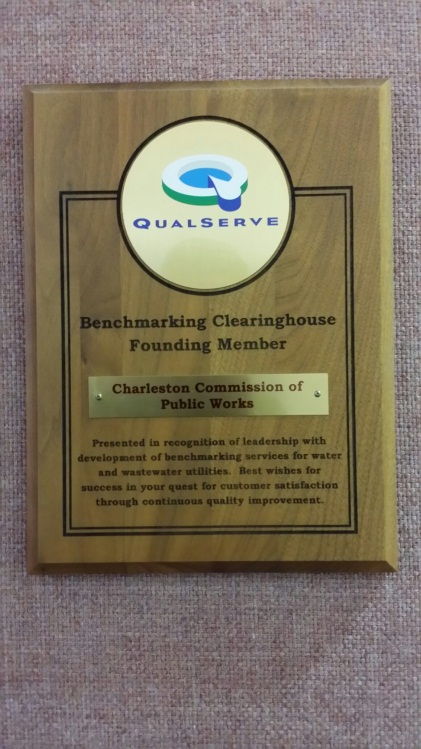 2000
2007
2002
Timeline
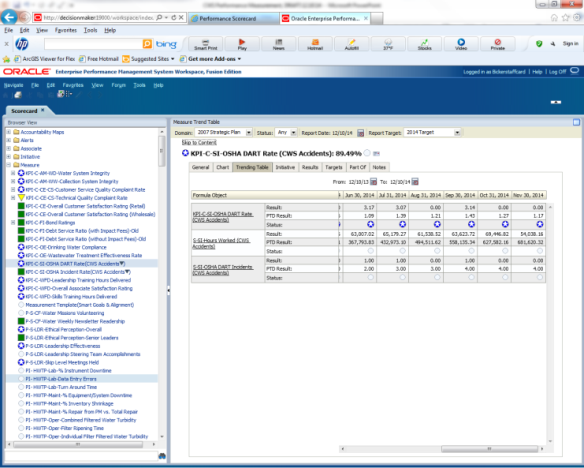 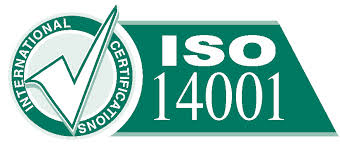 ON-Track 
By
 ITWORX
National
 Malcolm Baldrige Quality Award
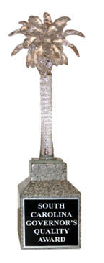 Baldrige Criteria for Performance Excellence

(50% is based on measurement)
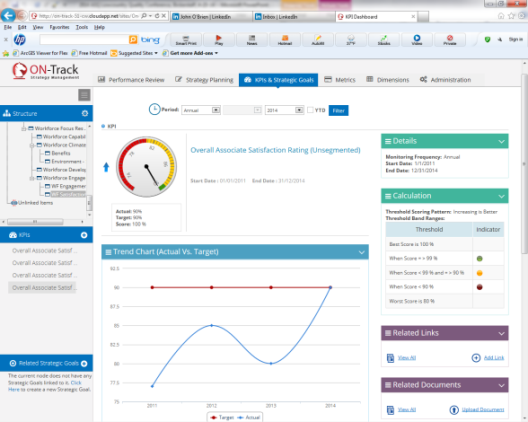 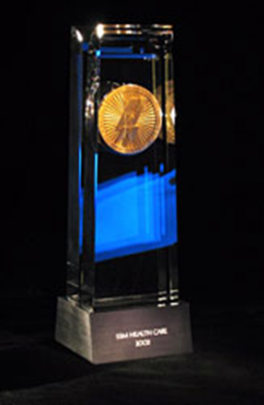 2014
2011
Timeline
S.C. Governor’s Quality Award
2013
2017
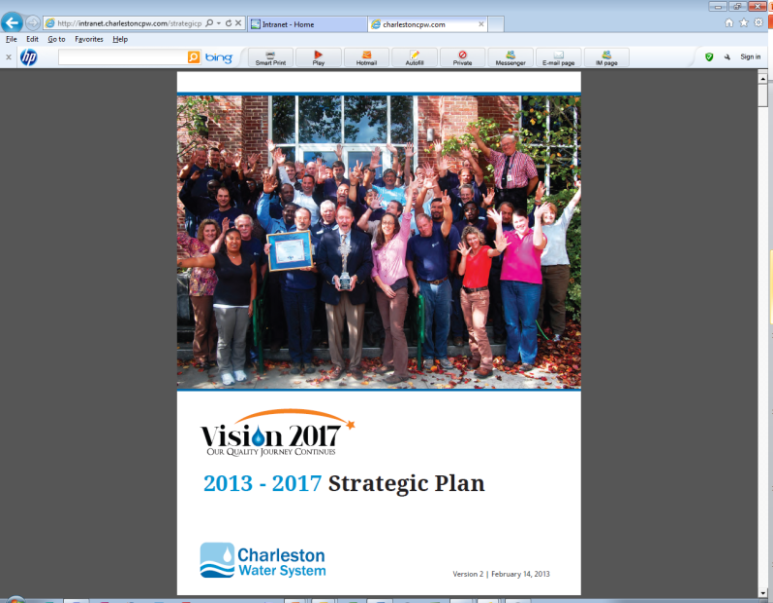 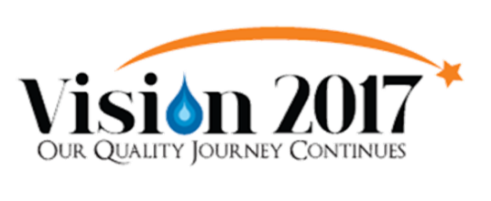 Charleston Water System’s
Strategy
Develop the 
Framework
PIs / KPIs
Definitions
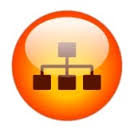 Leading
Lagging
Charleston Water System 
Measurement Hierarchy
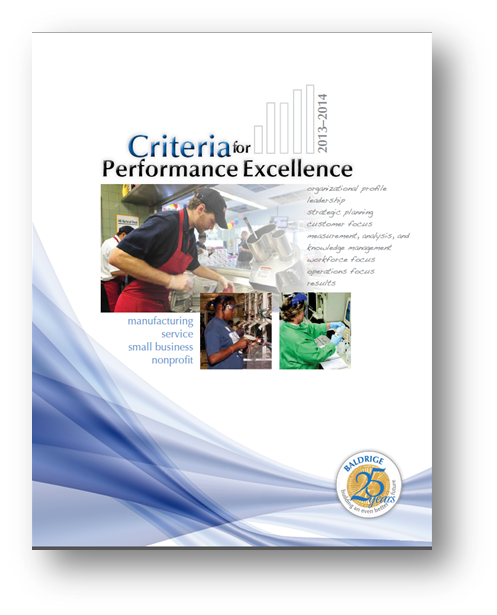 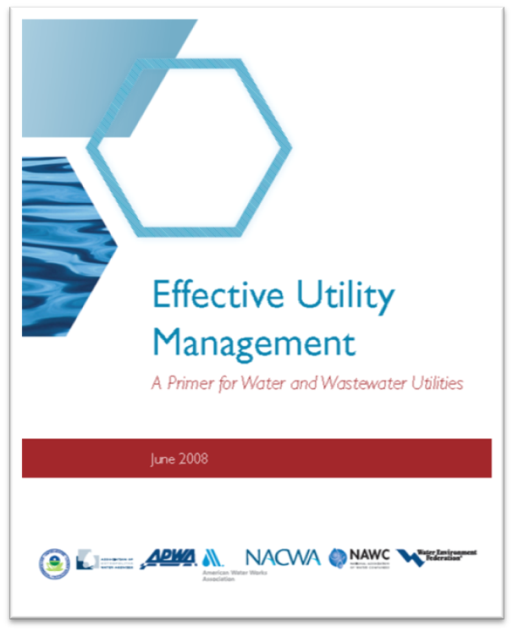 =
Baldrige Criteria for Performance Excellence
Charleston Water System 
Measurement Hierarchy
Strategic Teams
KPIs
18%
19%
19%
18%
26%
Weight
Charleston Water System 
Measurement Hierarchy
KPI Level
30%
Roll Up
40%
PI Level
30%
Leading & Lagging 
Indicators
Things you can influence
Lagging
Leading
Things you can control
Capture the
Results
Collection Plan
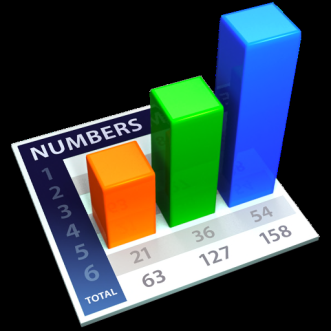 Repository
Monitoring Plan
Capture the
Results
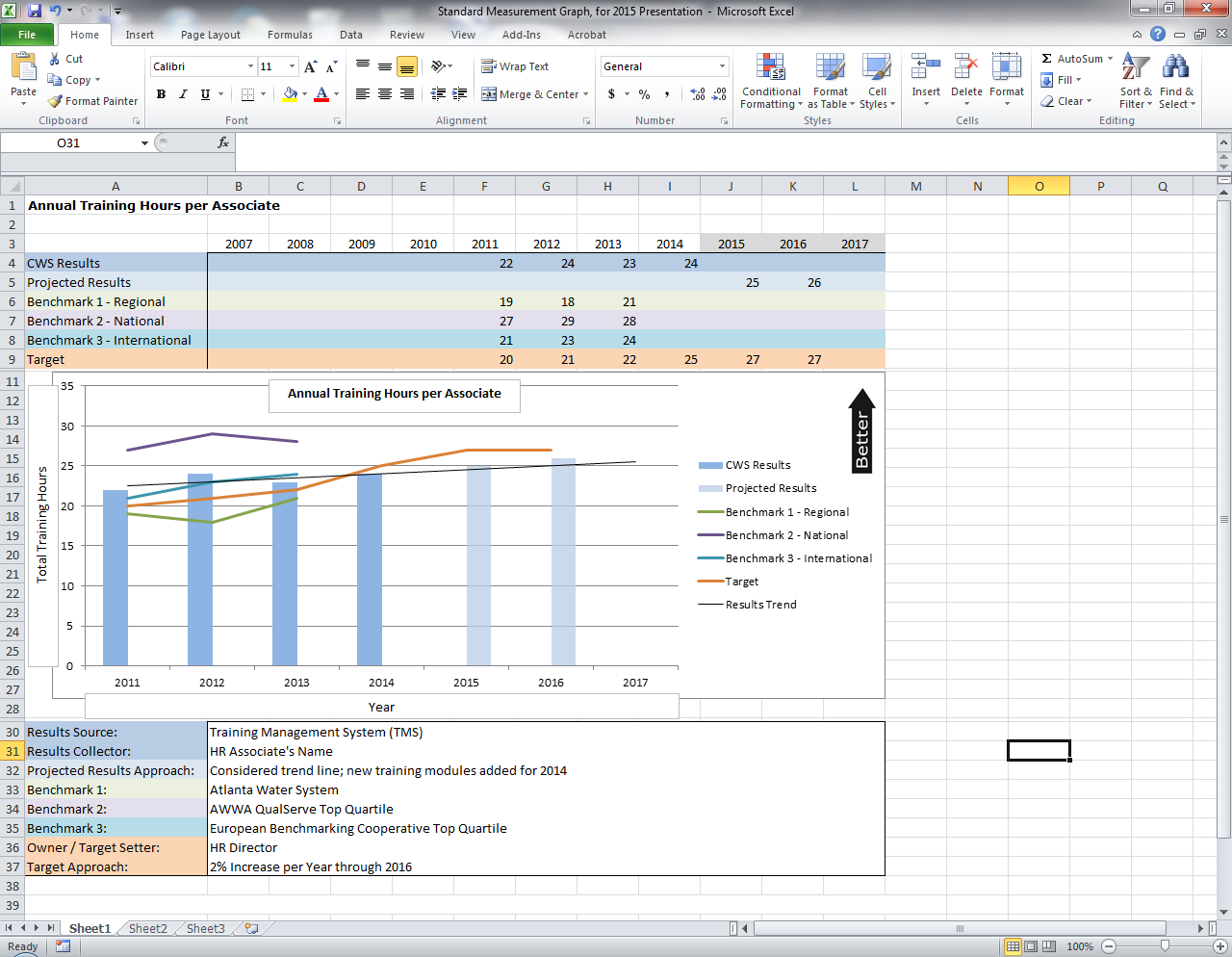 Customer Requirements
Results
Repository
(Home)
www.ITWorx.com
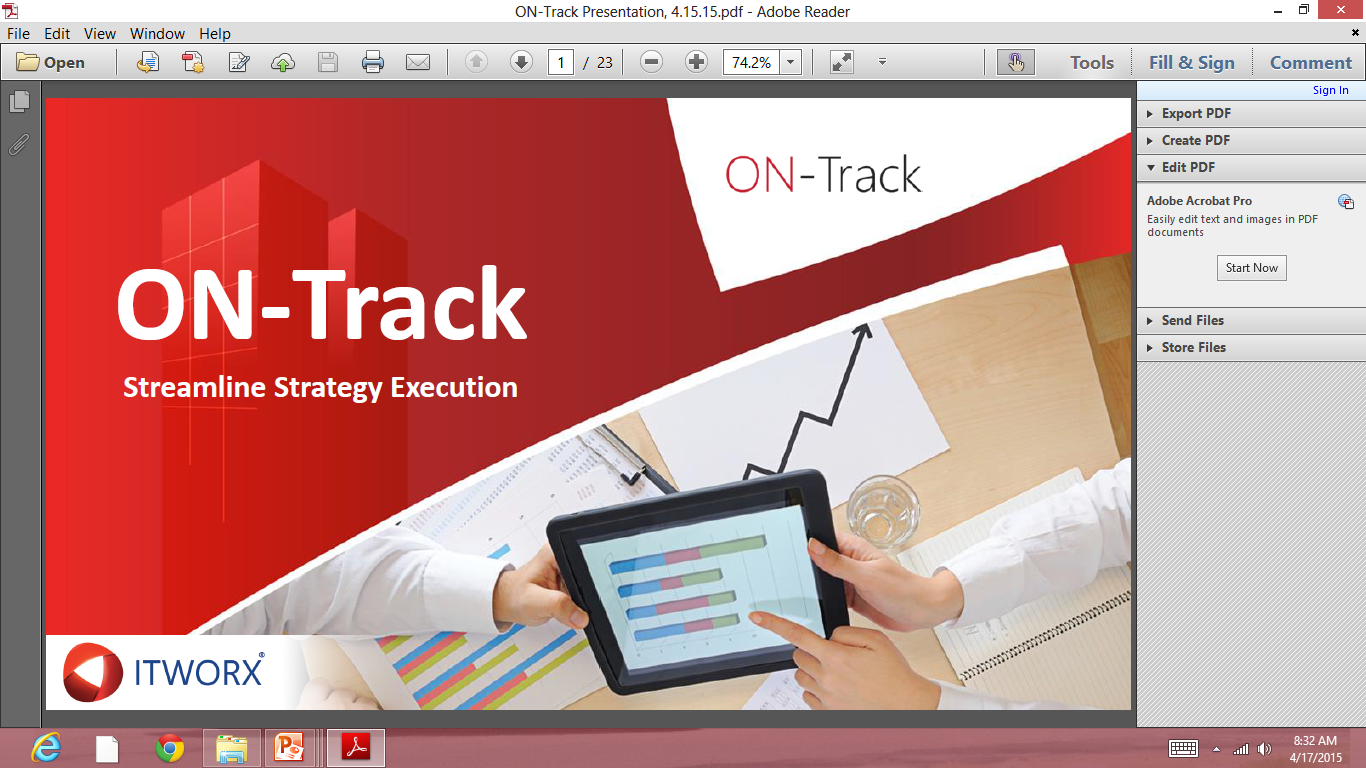 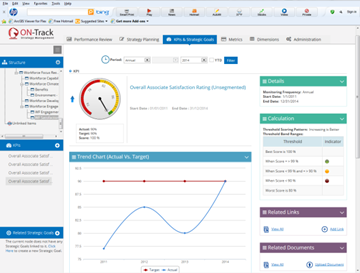 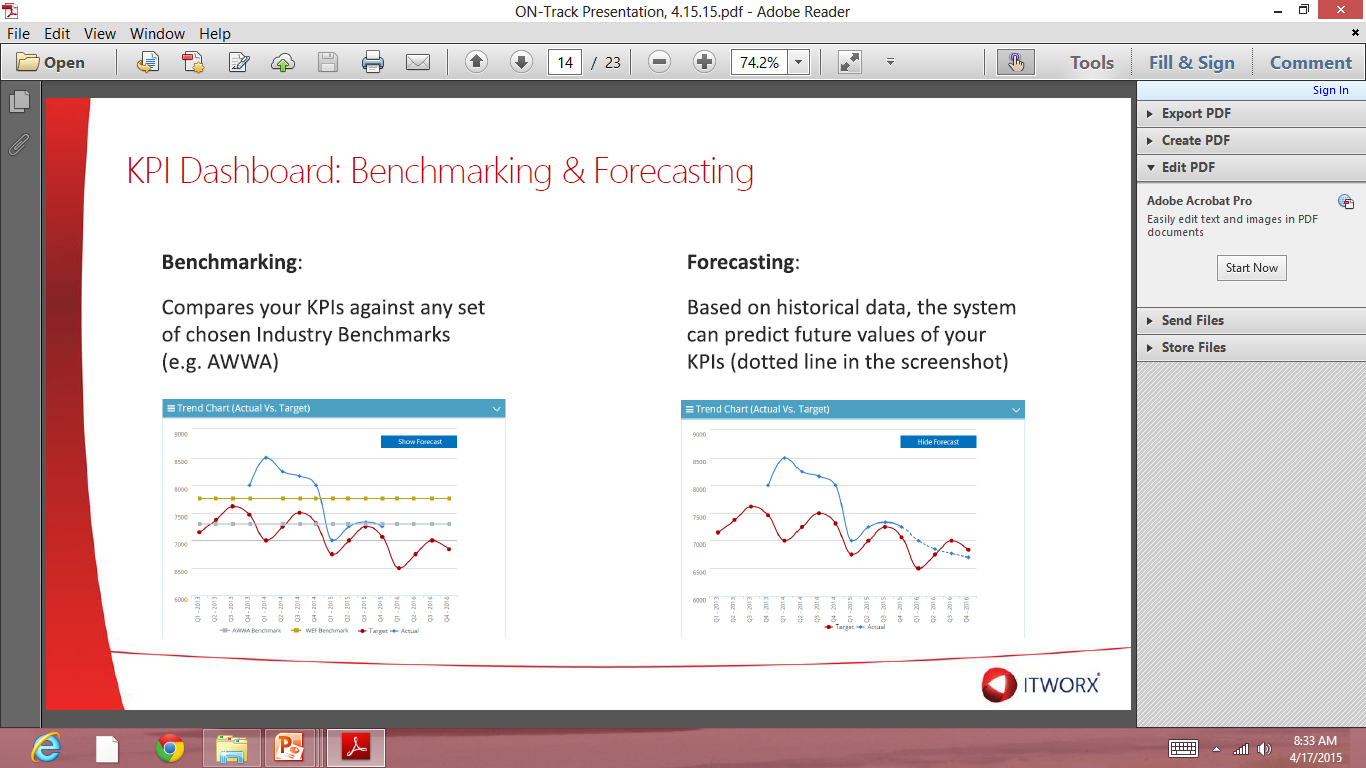 Compare 
your results
Strategy
Decisions
Framework
Requirements
Analysis
Results
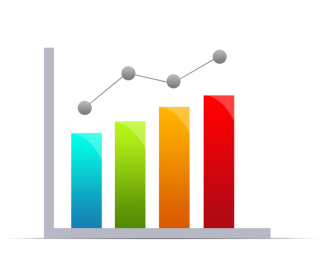 Benchmarking
Comparisons
Capture the
Results
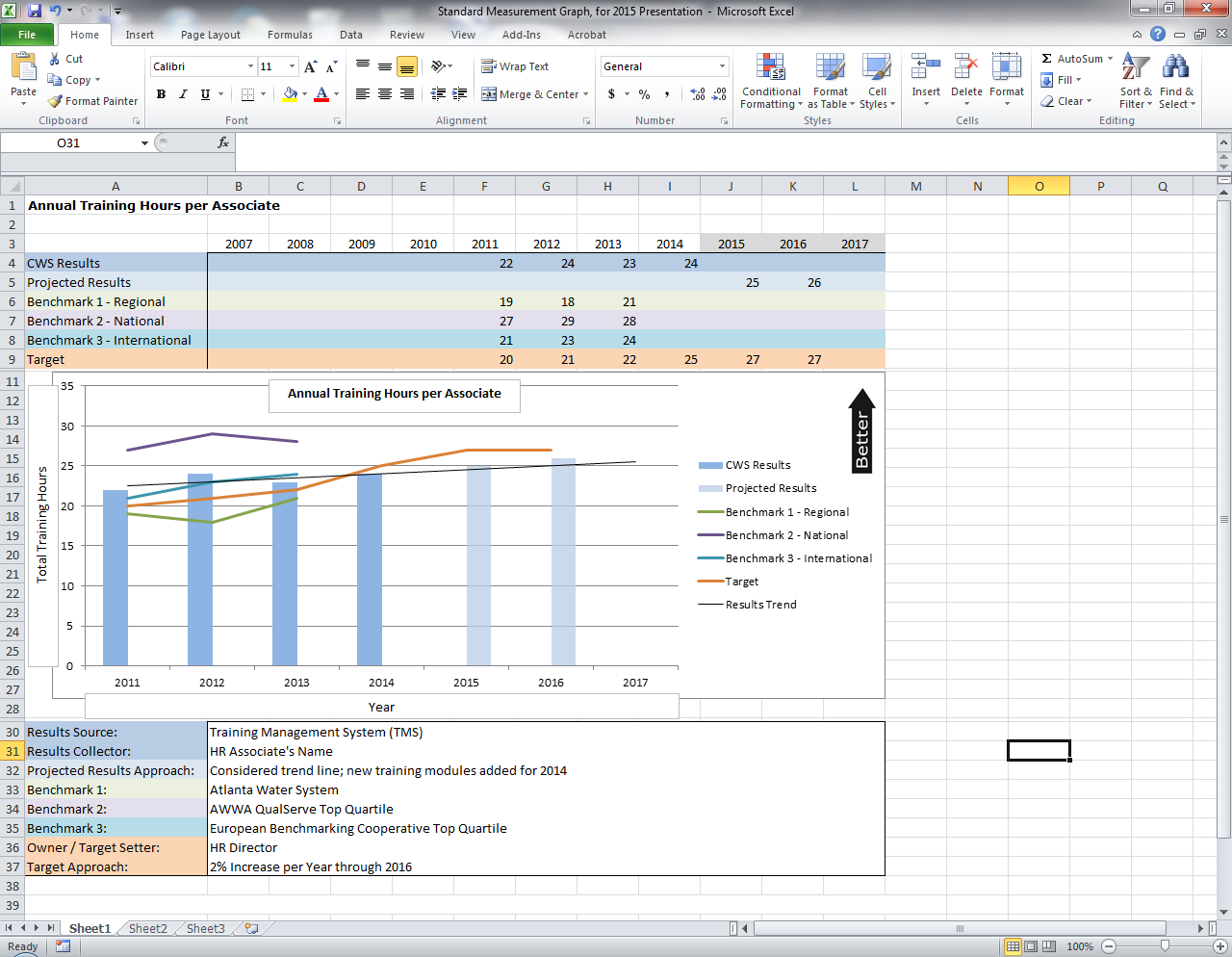 Benchmarking
Customer Requirements
Effective Utility Management 
Charleston Water System’s Contributions
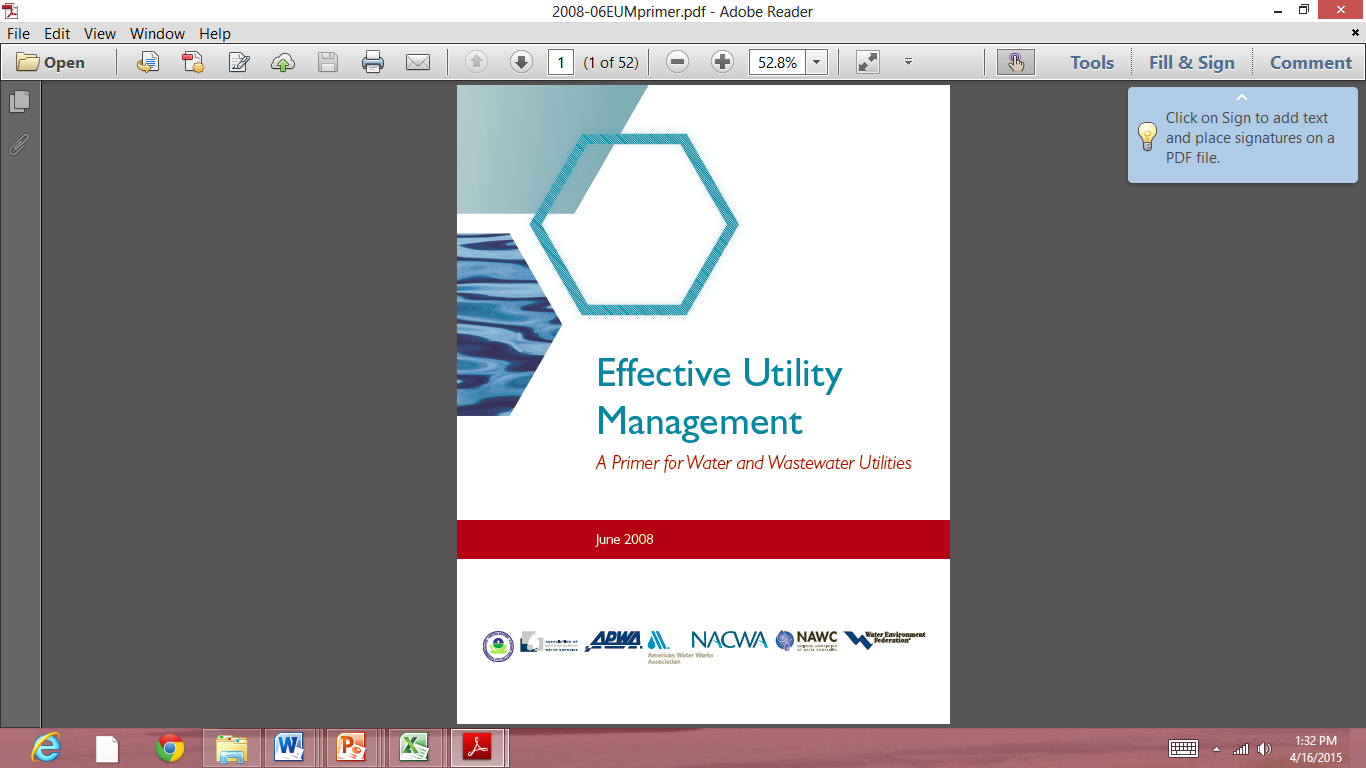 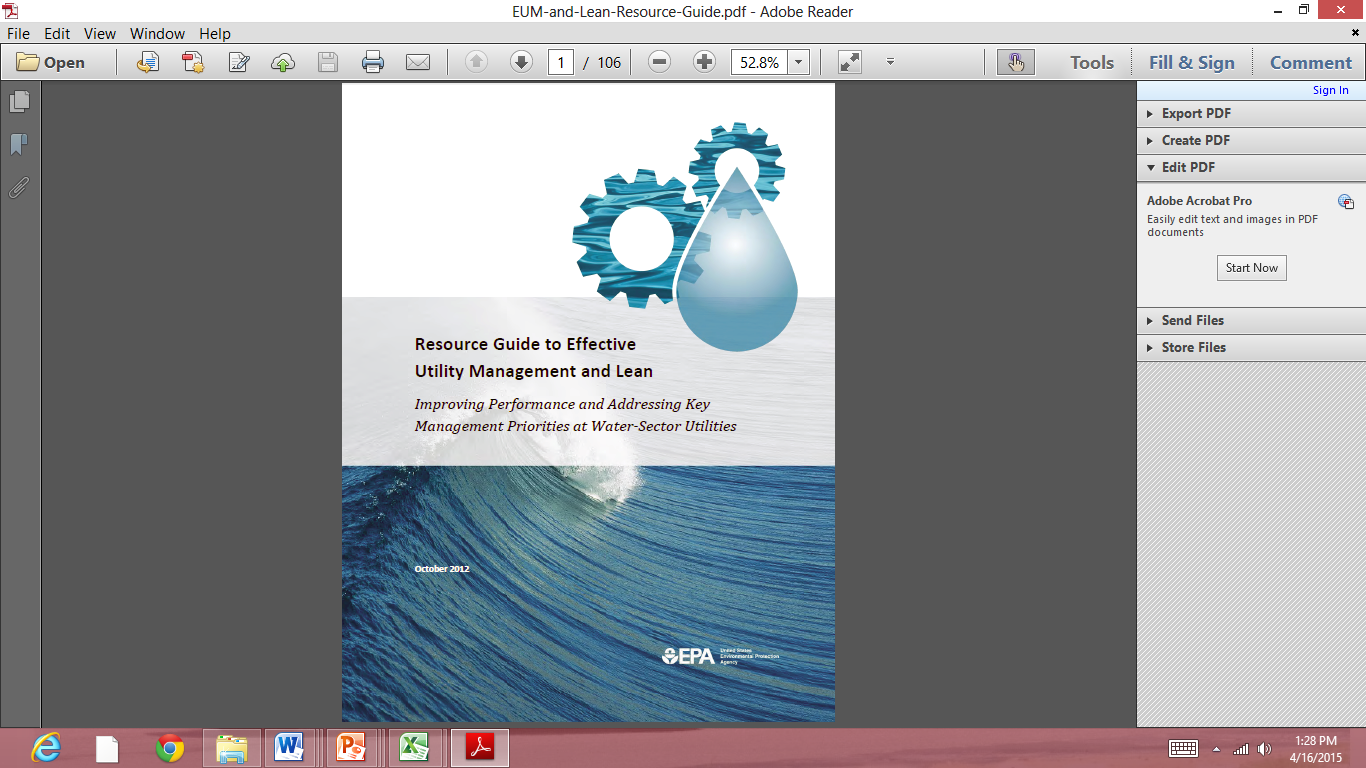 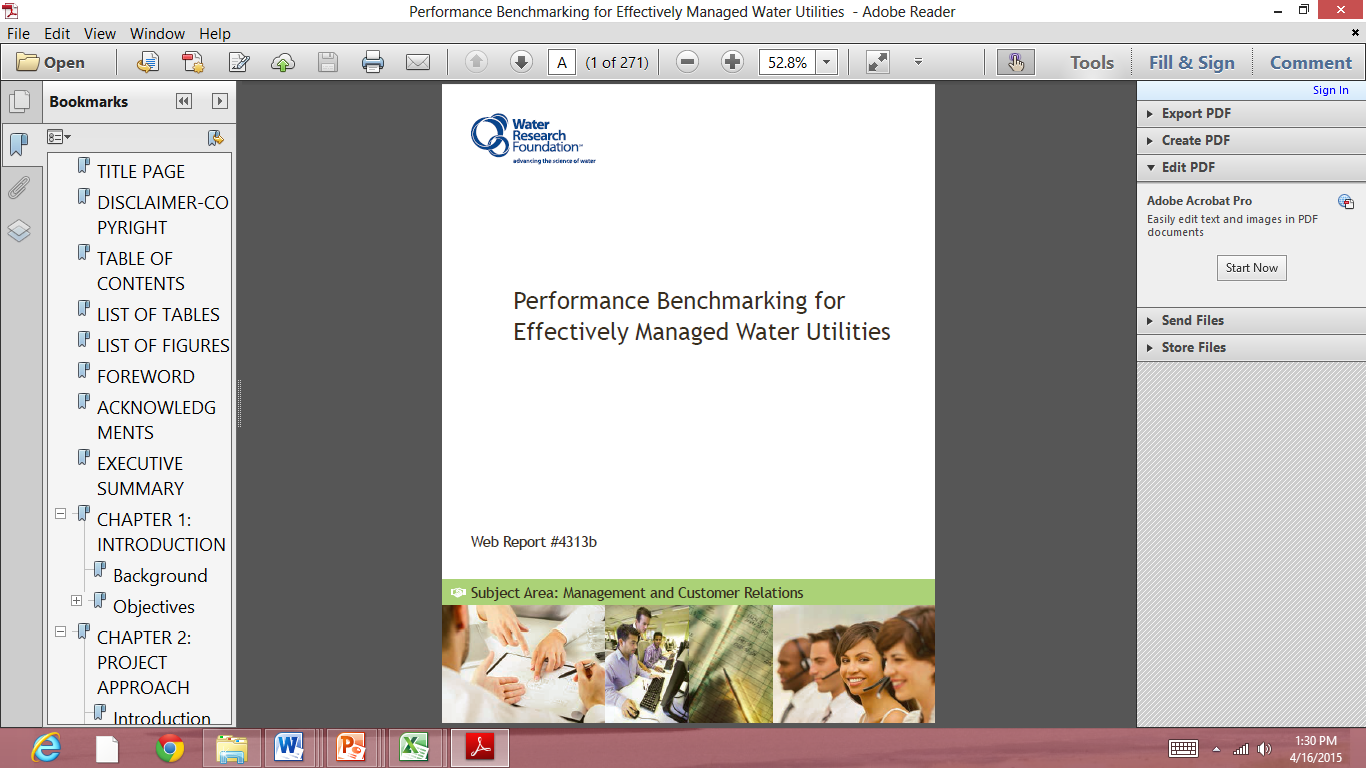 http://watereum.org/resources/resource-toolbox/
Compare 
your results
CWS participated in the development of the EUM Benchmarking Tool
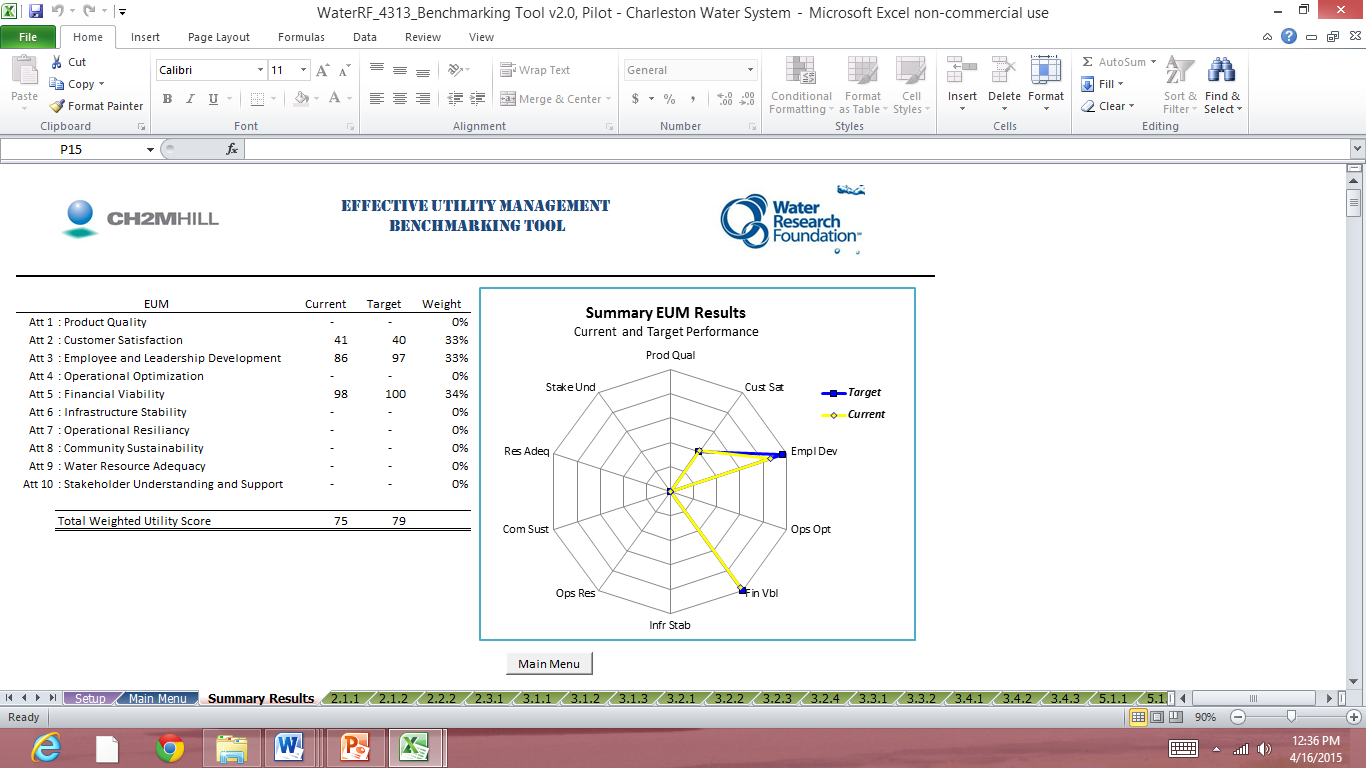 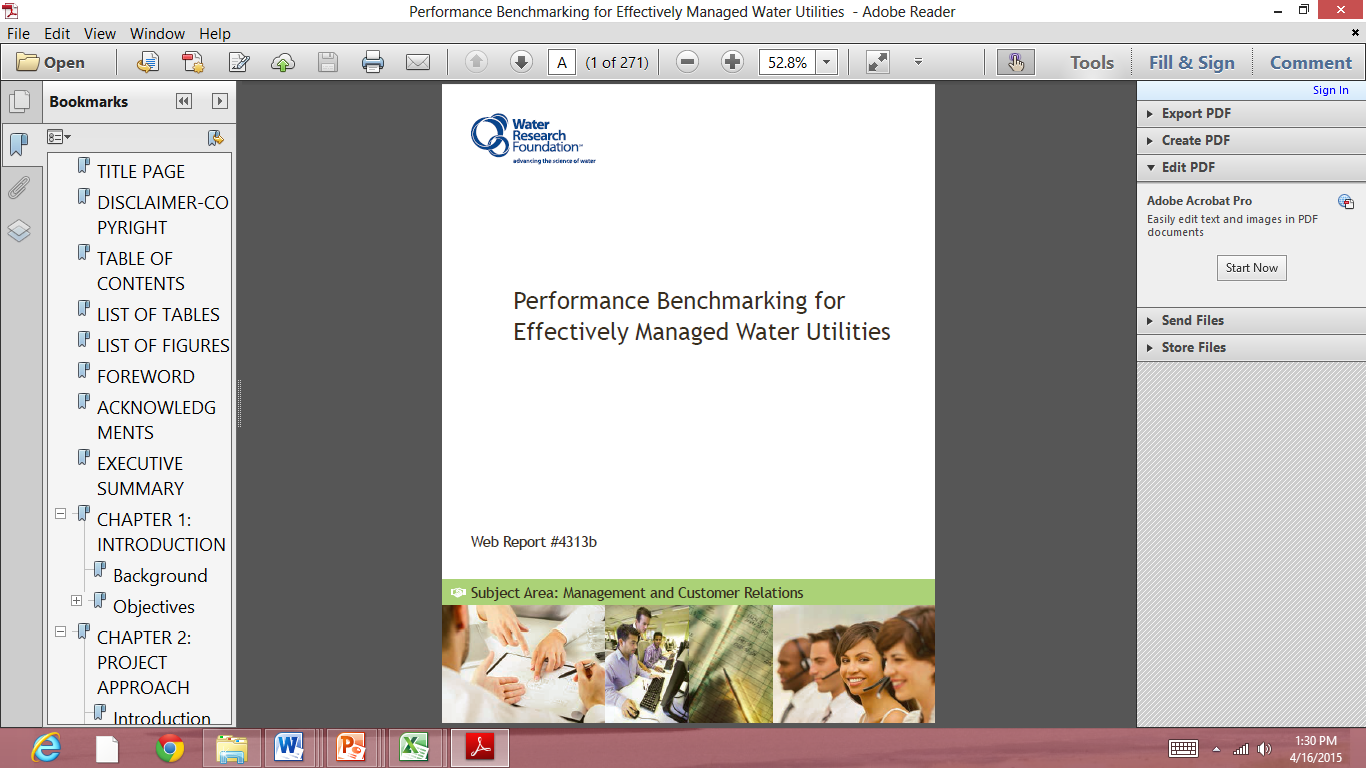 Compare 
your results
Gap analyses were conducted using the tool on parts of the EUM. 
Plans exist to:
Complete gap analyses
Use gap analyses to identify tactical benchmarking actions (2015-2016)
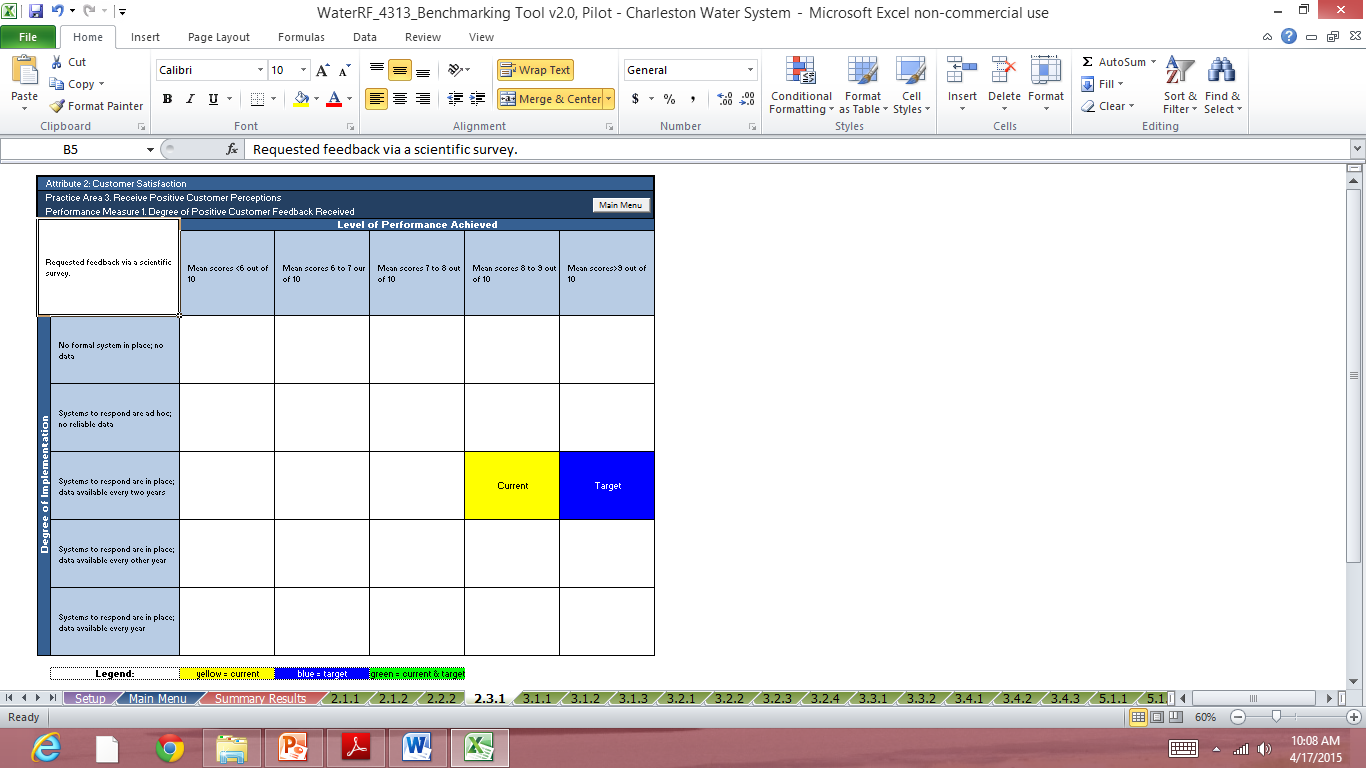 Benchmarking
Sources
Local (State)
Regional
Florida Benchmarking Consortium
North Carolina Local Government Performance Measurement Project
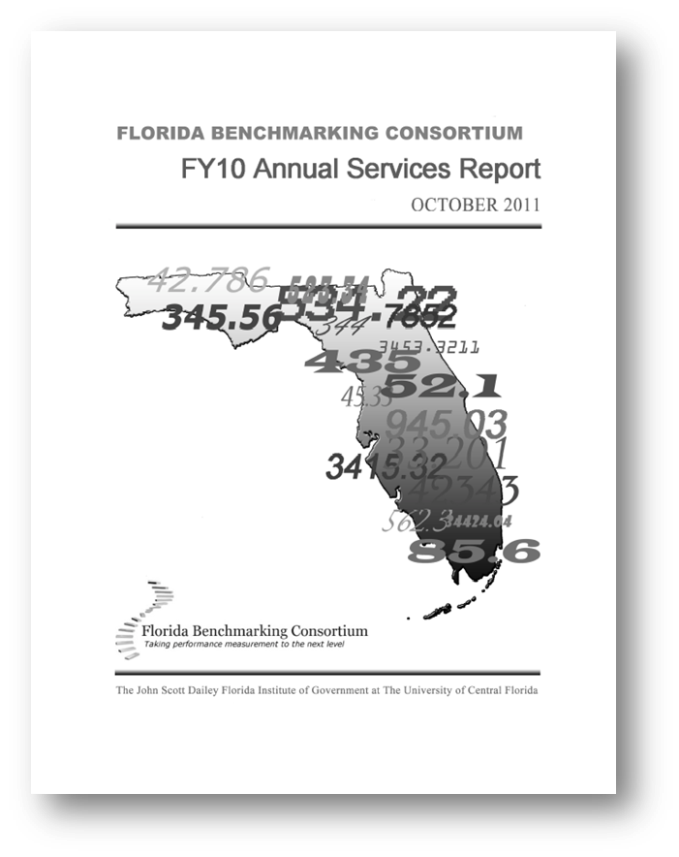 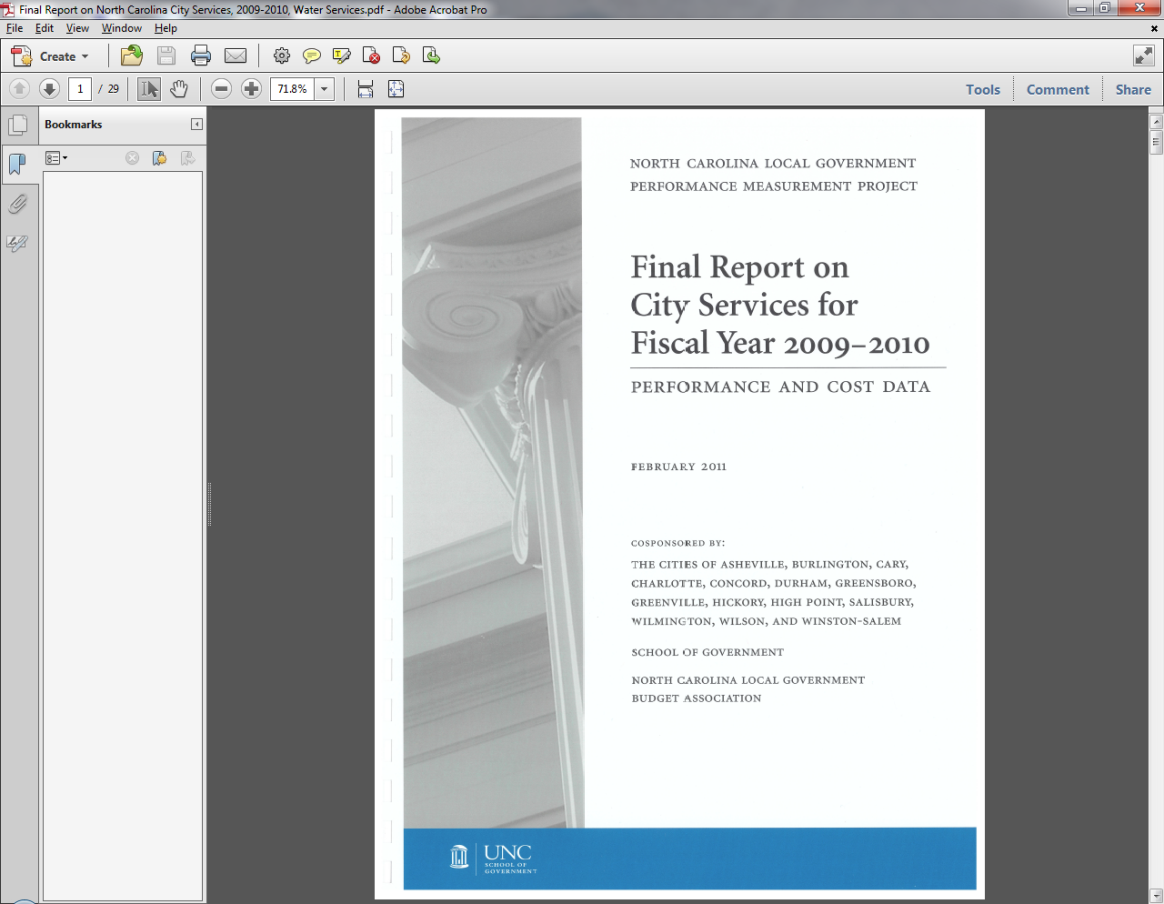 Benchmarking
Sources
National
AWWA Benchmarking Program (QualServe, 2002)
Baldrige Award Winners
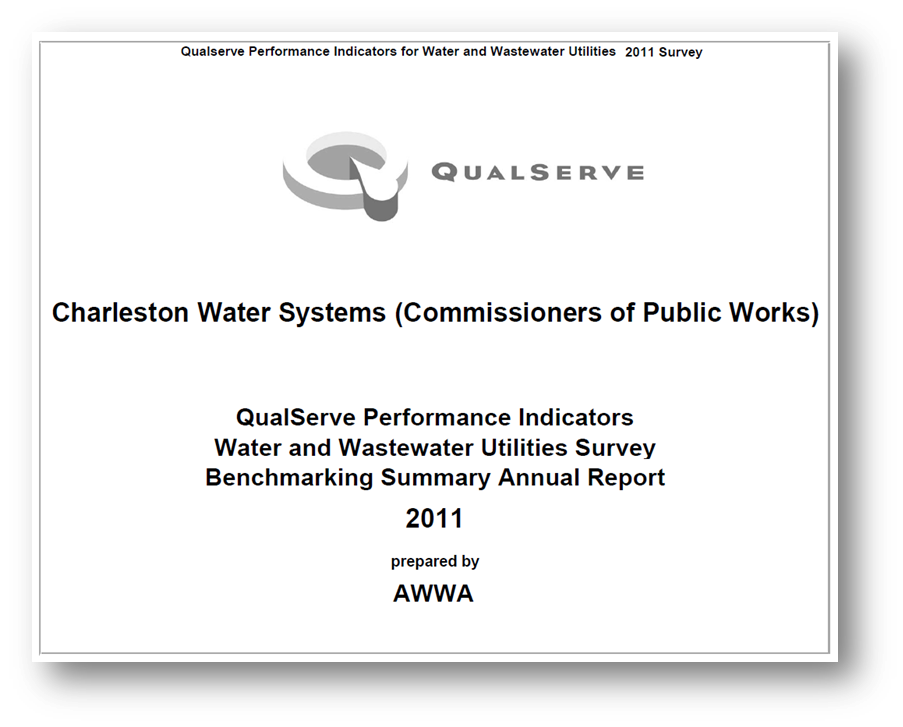 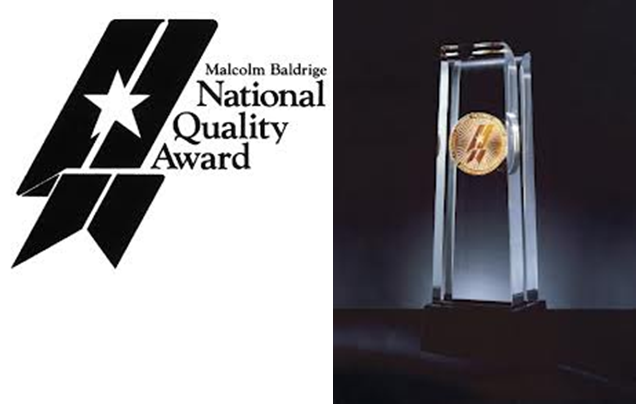 Benchmarking
Sources
International
European Benchmarking Consortium
International Benchmarking Network for Water &Sanitation Utilities (IBNET)
National Water & Wastewater Benchmarking Initiative (Canada)
Pacific Water & Wastes Association
National Performance Report (Australia)
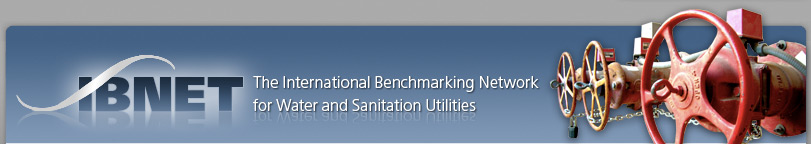 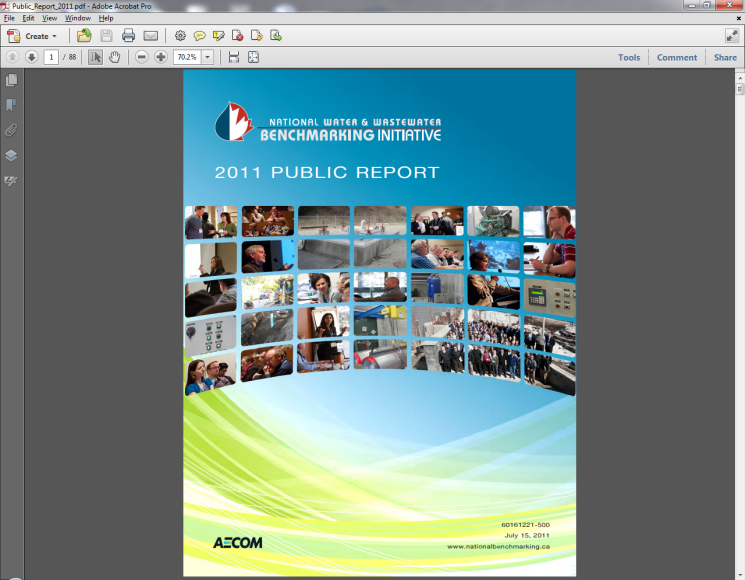 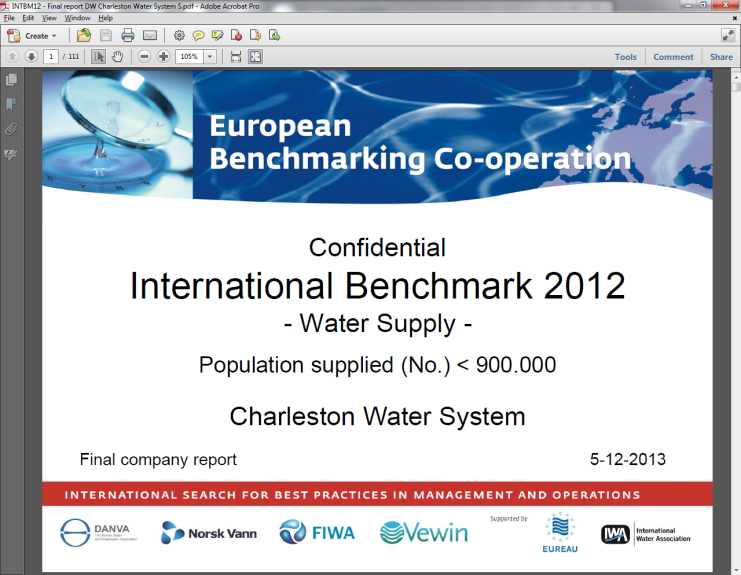 Analyze
data
Validate
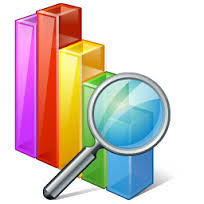 Correlate
Root-cause
Analyze 
data
Validation
Statistical analysis
Charts:
Histogram
Pareto charts
Pie charts
Run charts
Control charts
Box plots

Correlation analysis (scatter diagrams)
Root-cause analysis (RCA)
Sigma performance
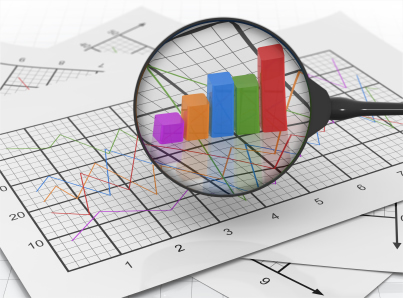 Decision 
making
Strategy
Projections
Decisions
Framework
Targets
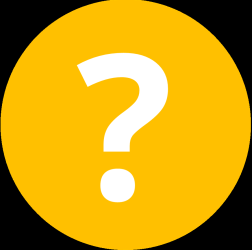 Goals
Analysis
Results
Strategies
Comparisons
Decision
making
Data should tell us:
What to work on
When to work on it
Why to work on it (validated)
How to work on it
Decision 
making
Strategy
Adjust
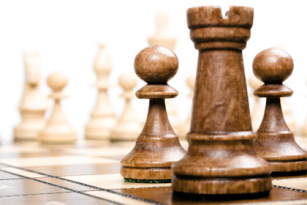 Decisions
Framework
Improve
Innovate
Analysis
Results
Comparisons
Systematic
Processes
Managingthe Process
2
S Y S T E M
Systematic
Processes
2
S Y S T E M
Systematic
Processes
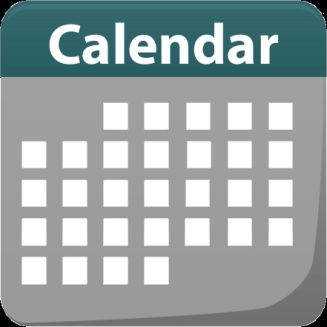 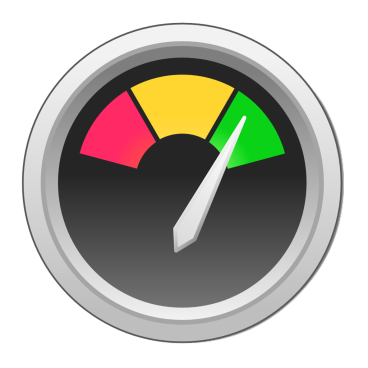 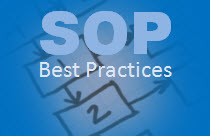 2
S Y S T E M
Systematic
Processes
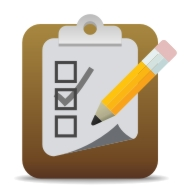 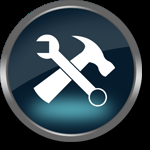 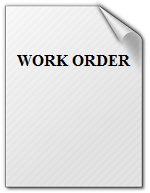 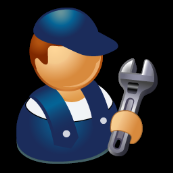 2
S Y S T E M
Systematic
Processes
Adjust
2
S Y S T E M
Systematic
Processes
Improve
2
S Y S T E M
Data
Sharing
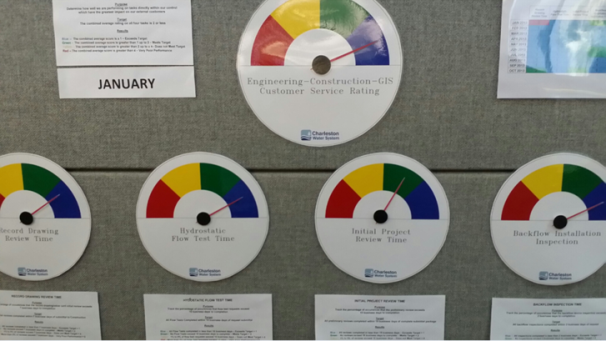 Written:
Agendas
Meeting minutes
Reports
Visual:
Displays
TVs
Dashboards
Bulletin boards
Mobile devices
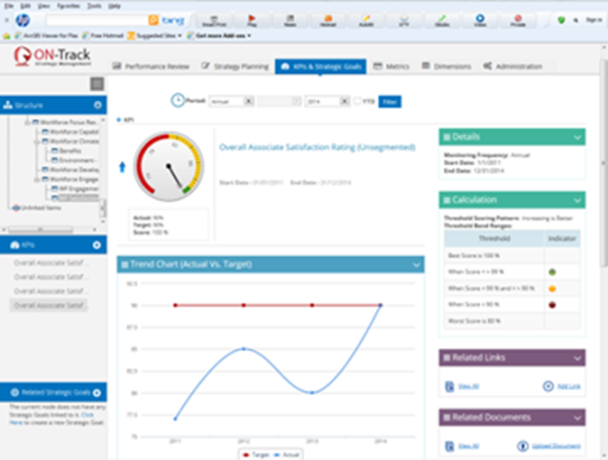 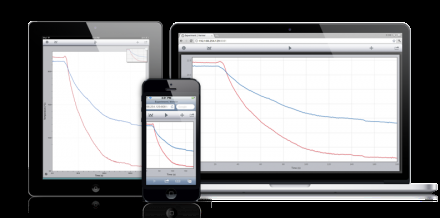 In Conclusion
Measurement Requires
Laser focus
Discipline
Starts at the top
Resources
Teams / Teamwork
Software
Continuous
Evaluation
Analysis
Communication
Use of results
Decision making
Continuous improvement
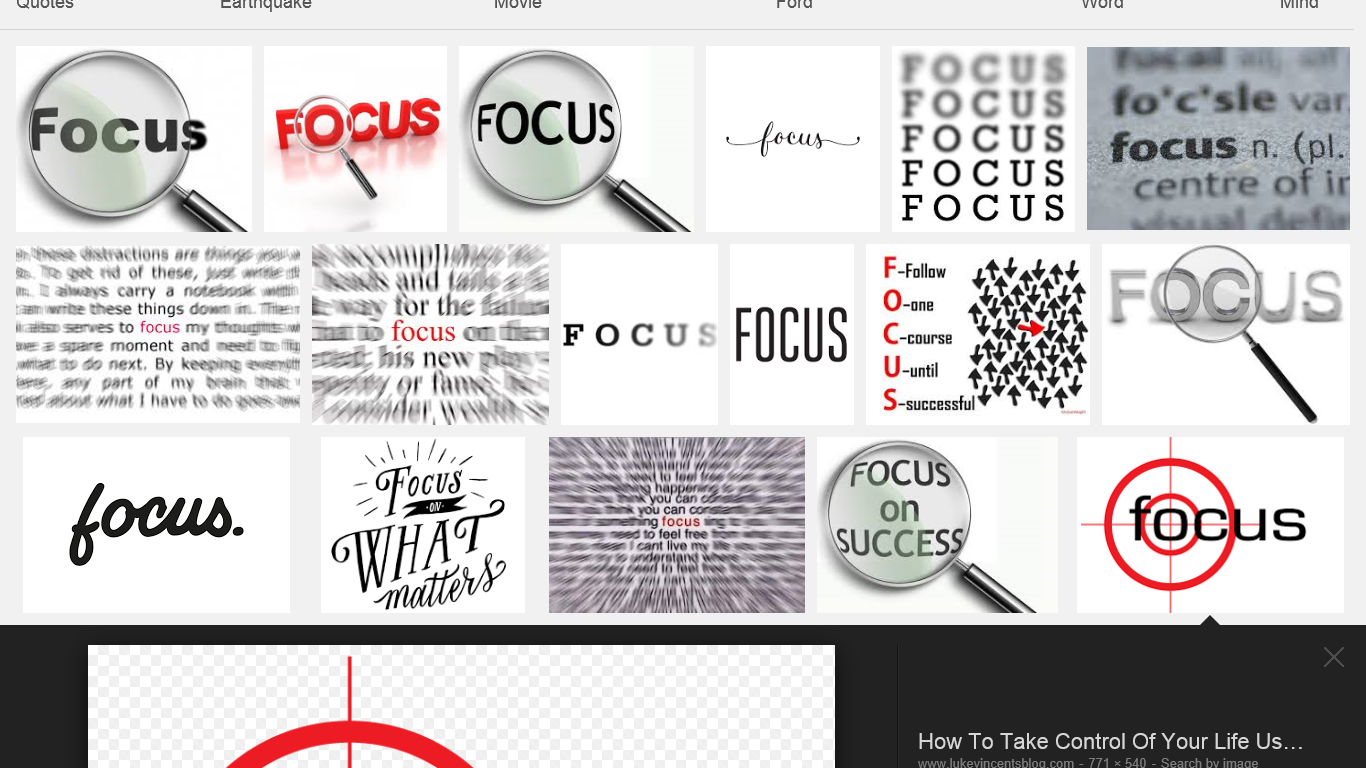 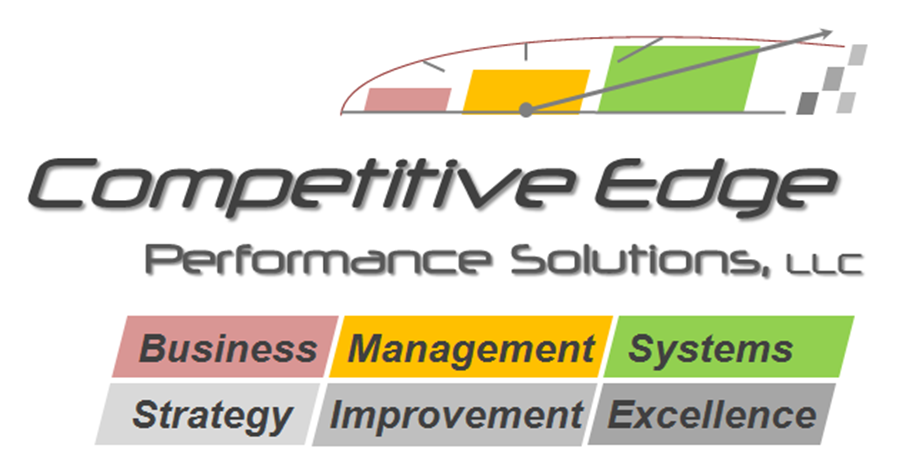 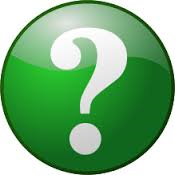 www.CompetitiveEdgePerformance.net
Thank you for your time and attention!
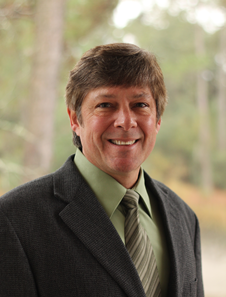 Contact Information:

Rick Bickerstaff
Rick@CompetitiveEdgePerformance.net
843.297.2596